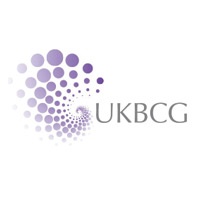 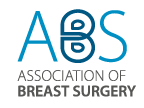 Breast Multidisciplinary Team Meetings
 
Oncology Survey
Your RoleWhat is your current role?
Clinical Oncologist
Medical Oncologist
Other
DiagnosisShould all patients undergoing needle biopsy or open surgical diagnostic biopsy be formally discussed at a MDTM ?
Yes
No
Not Certain
DiagnosisDoes an Oncologist need to be present for that discussion ?
Yes
No
Not Certain
New Breast Cancer DiagnosesShould all newly diagnosed breast cancer cases be formally discussed at a MDTM before commencement of treatment ?
Yes
No
Not Certain
New Breast Cancer DiagnosesDoes an Oncologist need to be present at a MDTM to discuss ALL newly diagnosed breast cancer cases before the commencement of treatment ?
Yes
No
Not Certain
New Breast Cancer DiagnosesDoes an Oncologist need to be present at a MDTM to discuss newly diagnosed breast cancer cases where neoadjuvant treatment is being considered as an option ?
Yes
No
Not Certain
Post OpShould all breast cancer cases undergoing surgery be formally discussed at a MDTM following surgery ?
Yes
No
Not Certain
Post OpDoes an Oncologist need to be present for that discussion ?
Yes
No
Not Certain
Breast Cancer RecurrenceShould all breast cancer cases of recurrent breast cancer be formally discussed at a MDTM ?
Yes
No
Not Certain
Breast Cancer RecurrenceDoes an Oncologist need to be present for that discussion ?
Yes
No
Not Certain
MDTM TransformationWould you be in favour of a reformed MDM system where only a small number of selected cases are formally discussed at a MDTM ?  The majority of cases being placed on  pre-agreed, recognised treatment algorithms / pathways
Yes
No
Not Certain
Have your say - MDTM Toolkit
Please contribute your ideas to improve 
MDTM efficiency and if applicable give 
examples of changes made to your Breast 
MDTMs that may have already made them
more efficient  

Please email your views / examples to:   
mdtmtoolkit@gmail.com